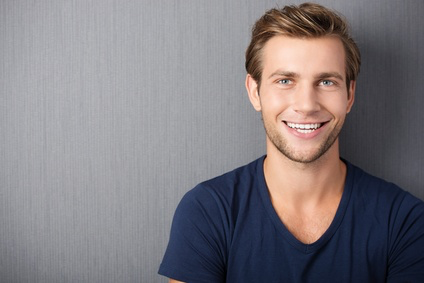 PIERRE ALANDREA
TÍTULO DEL PUESTO
PERFIL
EXPERIENCIA LABORAL
CONTACTO
HABILIDADES
ESTUDIOS
INTERESES